Proyek 1Keahlian Teknologi Sehari-hari
Raymond McLeod, Jr.
George P. Schell
Sistem Informasi Manajemen (Edisi 10)
Dosen:
Dr. Wonny A. Ridwan, MM,SE
Kelompok 6
Andy (021112149)
Irwan (021112137)
Ngabei Supriyatno (021112167)
Yusrian Azizi (021112144)
Tujuan Pembelajaran
Memahami sumber daya yang dapat membantu Anda mengelola teknologi informasi.
Mengetahui sumber-sumber di mana Anda dapat membeli peranti lunak atau mendapatkannya secara gratis untuk menjaga keamanan komputer Anda.
Memahami pentingnya e-mail.
Pendahuluan
Kebanyakan mahasiswa hanya mengetahui hal-hal dasar mengenai komputer mereka, namun sebagai manajer dan professional masa depan Anda harus memiliki pemahaman yang lebih dalam. Meskipun komputer sudah umum digunakan di sekolah dan di tempat kerja, kebanyakan penggunanya tidak memiliki pemahaman yang baik mengenai penanganan komputer dan penggunaannya sehari-hari. Penting bagi Anda untuk memahami bagaimana cara menjaga agar komputer Anda bekerja dengan baik dan bebas virus sehingga Anda dapat mengerjakan pekerjaan rumah Anda.
E-mail merupakan saluran komunikasi formal dan nonformal bagi banyak organisasi. Pesan-pesan yang dikirimkan melalui e-mail dapat disimpan dalam jangka waktu lama dan dikirimkan ke ribuan orang. Pesan-pesan ini juga dapat digunakan sebagai bukti di pengadilan.
Sistem operasi (operatingsystem ; OS)
Kegunaan nya :
                                                           mouse                           
                              Perangkat keras             key board                    
                                                            monitor
Sistem Oprasi                                                          CPU
                                     Menginstal aplikasi perangkat lunak

                               
                                      Pengolah kata            peramban web
Sistem operasi (operating system ; OS)
Sistem operasi adalah perangkat lunak sistem yang bertugas untuk melakukan kontrol dan memanaje perangkat keras serta operasi-operasi dasar sistem, termasuk menjalankan perangkat lunak aplikasi seperti program-program pengolah kata dan peramban web.
Macam – macam sistem operasi komputer
1. Windows : Windows Desktop Environment (versi 1.x hingga versi 3.x), Windows 9x (Windows 95, 98, dan Windows ME), dan Windows NT (Windows NT 3.x, Windows NT 4.0, Windows 2000, Windows XP, Windows Server 2003, Windows Vista, Windows Server 2008, Windows 7 (Seven) yang dirilis pada tahun 2009, dan Windows 8 yang dirilis pada Oktober 2012).
2. Unix : SCO UNIX, keluarga BSD (Berkeley Software Distribution), GNU/Linux, Zeath OS (berbasis kernel linux yang dimodifikasi.)MacOS/X (berbasis kernel BSD yang dimodifikasi, dan dikenal dengan nama Darwin) dan GNU/Hurd.
3. Mac OS, adalah sistem operasi untuk komputer keluaran Apple yang biasa disebut Mac atau Macintosh. Sistem operasi yang terbaru adalah Mac OS X versi 10.6 (Snow Leopard). Musim panas 2011 direncanakan peluncuran versi 10.7 (Lion).
Microsoft Windows
Penemu pertama kali sistem oprasi windows adalah William
Henry Gates III ( Bill Gates ).
Sistem oprasi Microsoft Windows sudah ada sejak tahun
 Dan dirilis pada tanggal 20 November 1985.

Sistem operasi Windows yang terbaru yang sudah dirilis  
oleh perusahaan windows adalah Windows 8 
Tetapi Kabarnya November 2014 Perusahaan Windows siap 
Meluncurkan Sistem oprasi terbaru nya yaitu Windows 9 
untuk menyempurnakan /upgrade dari windows 8
Cara menemukan Sistem Operasi dan Versi nya pada komputer :
Klik kanan pada Pada icon my computer 
Klik Properties
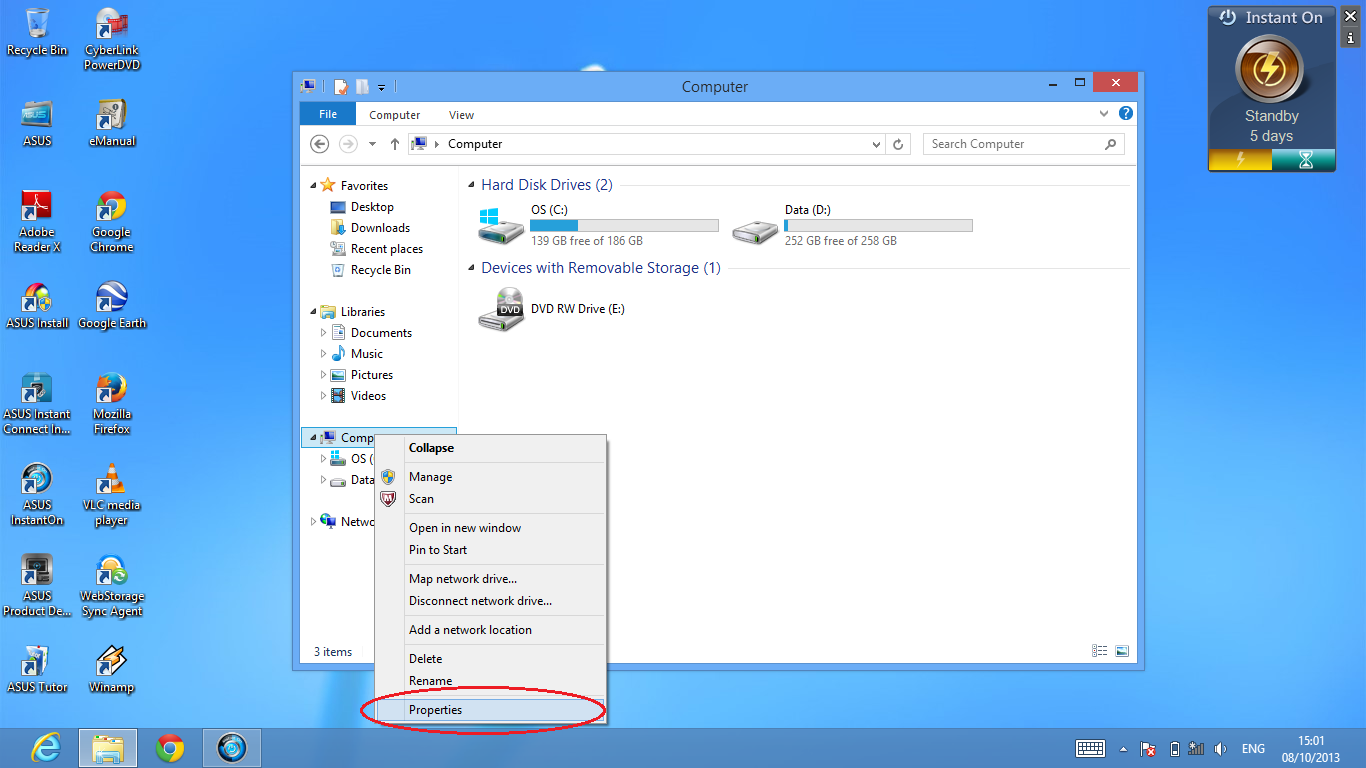 Pembaruan ( Update )
Tujuan pembaruan Windows adalah menyempurnakan program 
dari system operasi untuk menghindari layar biru ( Blue Screen ) , 
Crash Program , Kompatibilitas Akses Program dengan Pihak 
Microsoft ataupun Program lain, Security atau kemanan yang 
sebelumnya terdapat bug atau celah yang dapat menjadikan 
dapat dengan mudah disusupi oleh Virus, Trojan atau pun 
malware yang terselip dengan tidak disengaja saat anda 
berselancar di internet.
Cara untuk Meng Update Windows :
Klik kanan pada Icon my computer 
Klik Properties
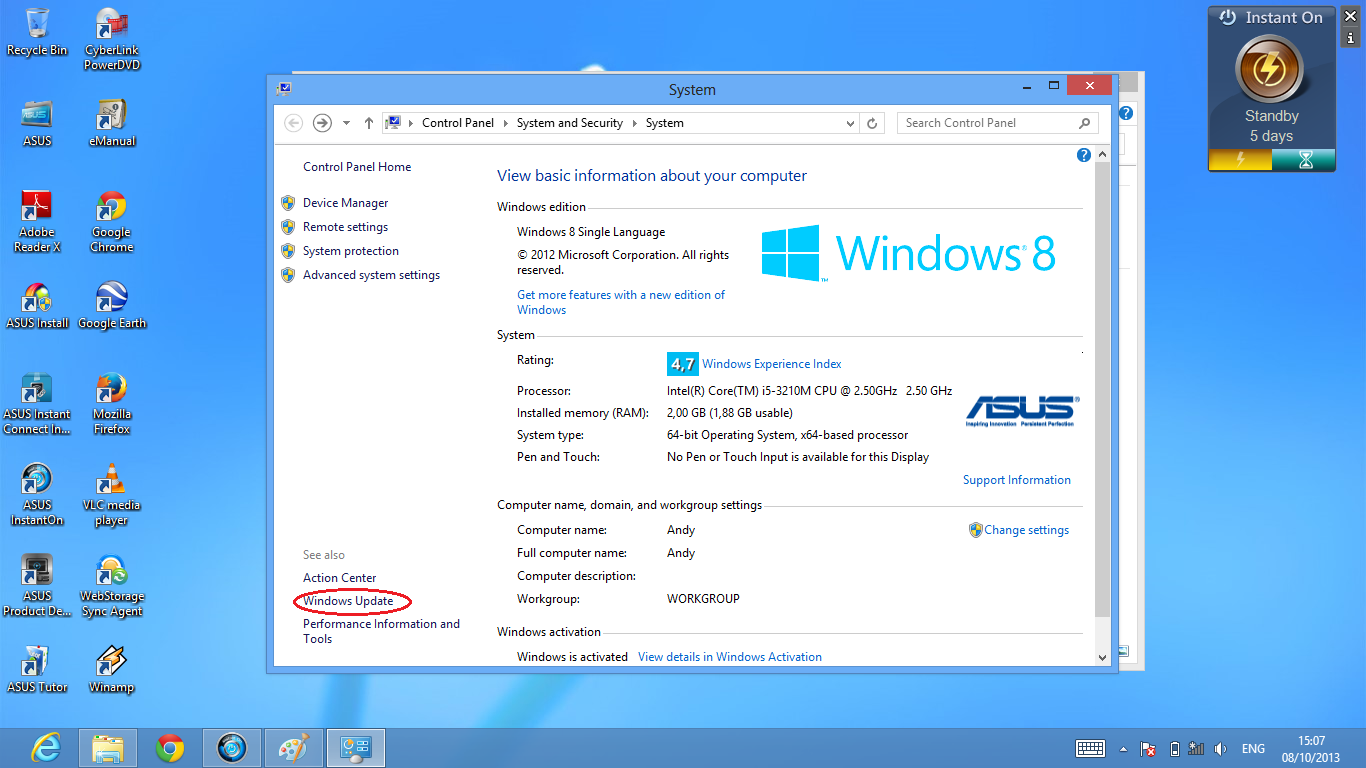 Klik windows Update
Klis check for Update
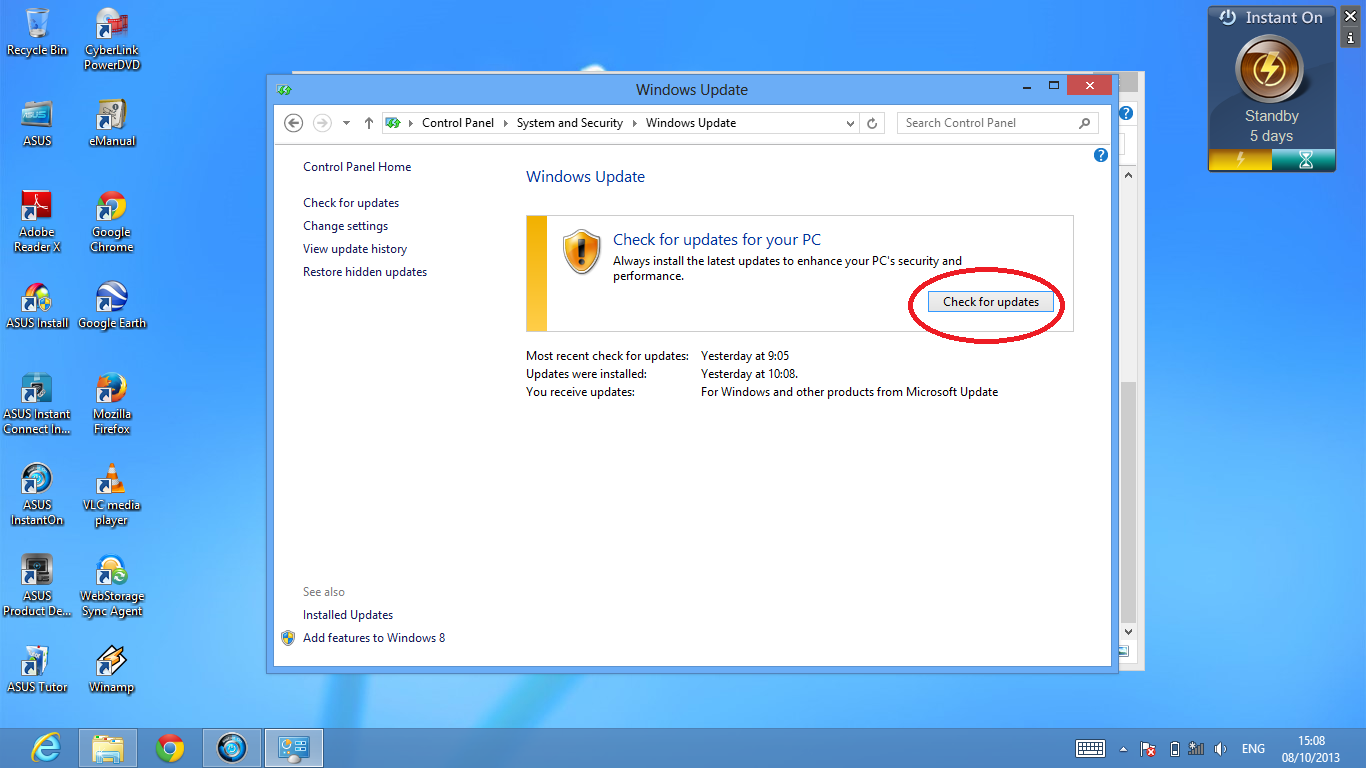 Permasalahan Pembaruan ( update ) pada 
sistem oprasi 
windows:
Kebanyakan orang yang hanya ingin memperbarui sistem oprasi nya dan Menolak untuk pembaruan produk Microsoft Office
 Diperlukan akses Internet berkecepatan tinggi  Untuk mendapatkan pembaruan pada sistem oprasi windows
PERANTI LUNAK APLIKASI
Microsoft Office :

Word

Excel

Power Point

Access
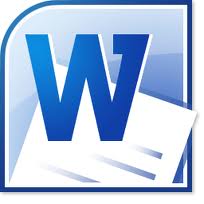 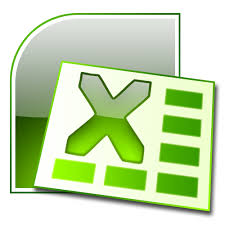 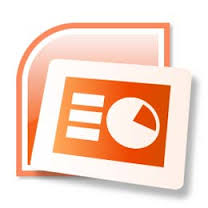 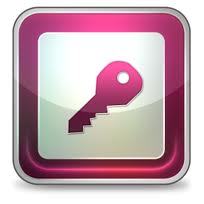 Identifikasi
Untuk memantau Perubahan – perubahan pada suatu dokumen
Word Ketika dua atau lebih orang mengerjakan dokumen yang 
sama dapat dapat dilakukan dengan cara :
Klik Review
Track Changes
Untuk menentukan versi word yang sedang digunakan :
Klik File
Klik Help
Pembaruan
Aplikasi juga dapat di perbarui yang tujuan nya untuk 
Meningkatkan efisiensi Operasional aplikasi tersebut .
Tetapi kebanyakan orang hanya mengandalkan pembaruan 
sistem oprasi nya saja untuk mengatasi masalah keamanan. 
Misalnya saja pembaruan dapat dilakukan pada aplikasi  peranti 
lunak Ms. Word dengan cara : 
Klik file 
Klik help
Klik Check for update
Perlindungan kata sandi
Proteksi kata sandi dapat dilakukan dengan tujuan sebagai
berikut :
Melindungi lembar kerja excel , dokumen word , dan presentasi power point ketika sedang di sertakan di e-mail untuk menghindari jatuh nya kepada tangan yang salah atau di curi hacker.
2.  Melindungi lembar kerja excel , dokumen word , dan presentasi power point dari modifikasi yang dilakukan oleh pihak yang tidak di berikan otoritas oleh pemilik dokumen atau lembar kerja tersebut.
Cara melindungi dokumen dengan kata sandi :
Klik menu file
Pilih info
Klik protect document
Pilih encrpt with password
Masukan kata sandi 
Ketik ulang kata sandi untuk konfirmasi 
Pilih ok
Virus dan spyware
Virus               = program komputer yang dapat menggandakan 
atau menyalin dirinya sendiri dan menyebar dengan cara 
menyisipkan salinan dirinya ke dalam program atau dokumen lain.

Dikategorikan dari cara kerjanya, virus komputer dapat
dikelompokkan ke dalam kategori sebagai berikut: 
Worm - Menduplikatkan dirinya sendiri pada harddisk. Ini membuat sumber daya komputer (Harddisk) menjadi penuh akan worm itu.
Trojan - Mengambil data pada komputer yang telah terinfeksi dan mengirimkannya pada pembuat trojan itu sendiri.
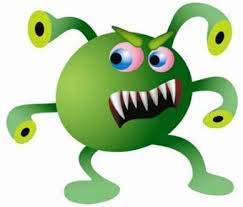 3. Backdoor - Hampir sama dengan trojan. Namun, Backdoor bisanya menyerupai file yang baik-baik saja. Misalnya game.
4. Rogue - merupakan program yang meniru program antivirus dan menampilkan aktivitas layaknya antivirus normal, dan memberikan peringatan-peringatan palsu tentang adanya virus. Tujuannya adalah agar pengguna membeli dan mengaktivasi program antivirus palsu itu dan mendatangkan uang bagi pembuat virus rogue tersebut. Juga rogue dapat membuka celah keamanan dalam komputer guna mendatangkan virus lain.
5. Rootkit - Virus yang bekerja menyerupai kerja sistem komputer yang biasa saja.
6. Polymorphic virus - Virus yang gemar beubah-ubah agar tidak dapat terdeteksi.
7. Metamorphic virus - Virus yang mengubah pengkodeannya sendiri agar lebih sulit dideteksi.
8. Virus ponsel - Virus yang berjalan di telepon seluler, dan dapat menimbulkan berbagai macam efek, mulai dari merusak telepon seluler, mencuri data-data di dalam telepon seluler, sampai membuat panggilan-panggilan diam-diam dan menghabiskan pulsa pengguna telepon seluler.
Spyware = software atau perangkat lunak yang dapat menginstal 
untuk mensendiri dalam system komputer curi data atau 
memantau pengguna komputer tersebut. 

Spyware berbeda dengan virus atau worm, jika virus untuk 
merusak system, sedang spyware tidak merusak system, hanya 
saja sering memakan bandwith internet kita seperti munculnya 
pop-up dalam bentuk iklan, tentu saja membuat koneksi internet 
kita melambat.
Masalah dari keberadaan Virus dan spyware pada peranti lunak
Virus dan spyware merupakan masalah yang serius . Tetapi 
spy ware tidak bersifat berbahaya karena tidak dikirimkan 
Ke komputer anda untuk menghentikan kerjanya atau untuk 
mencuri informasi yang sensitif .
Sebalik nya Virus dibuat untuk menghancurkan atau mencuri 
informasi pada komputer anda dan menyebabkan komputer anda 
menjadi tidak berguna lagi.
Oleh karna itu para hacker terus  membuat virus agar menjadi 
terkenal ketika sejumlah besar komputer terinfeksi . Dan sasaran 
utama ditujukan kepada sistem oprasi windows karena lebih 
banyak di gunakan di kalangan masyarakat
Ancaman dan hoax
Suatu organisasi ternama selalu berusaha keras untuk menjaga 
agar virus tidak menyebar di situs web mereka.
Organisasi ternama pun tidak akan mengirimkan e-mail yang 
berisikan link kepada anda untuk memperbarui sistem oprasi 
anda dan e-mail seperti itu adalah hoax.
Organisasi yang legal tidak akan mengirimkan e-mail dengan link 
yang menanyakan  informasi akun atau kata sandi anda.
Sebaiknya anda hanya meminta pembaruan atau bertukar 
informasi mengenai akun dengan cara mengunjungi situs web 
organisasi tersebut dan kemudian mengakses link yang sesuai 
dari dalam situs web tersebut.
Istilah phising  digunakan untuk menggambarkan e-mail yang 
meminta informasi yang sensitif dengan cara menyamar sebagai 
permintaan yang sah dari suatu organisasi.
Jangan pernah mengirimkan informasi sensitif ( kata sandi, nomor 
, nomor kartu kredit ,dan informasi lain ) melalui e-mail.
Kunjungi lah situs web tersebut secara langsung , karena situs 
web jauh lebih aman dibandingkan web. 
Unduhan dan pembaruan untuk sistem operasi dan aplikasi 
peranti lunak hanya boleh di akses dari situs web organisasi 
.
Proteksi
Antivirus dan anti spyware di pasang di komputer anda tujuan nya 
adalah untuk memproteksi / melindungi komputer anda dari 
serangan virus dan spyware baik yang menyebar melalui jaringan 
di tempat kerja dan di sekolah . Jika komputer anda tidak 
terlindungi maka komputer anda menjadi sumber infeksi bagi 
ratusan atau ribuan komputer yang lain.
Proteksi komersial
Norton ( WWW.NORTON.COM) dan Mc Afee 
(WWW.MCAFEE.COM ) merupakan dua vendor peranti lunak 
antivirus dan antispyware yang digunakan oleh banyak kalangan 
luas.
Produk-produk ini dibeli terbatas, misalnya dengan membayar 
biaya tahunan dan pembaruan (update) dalam jangka waktu 
tersebut dimasukan ke dalam biaya pembelian.
Microsoft menawarkan antispyware secara Cuma – Cuma bagi 
para pengguna sistem operasi windows, tetapi anda harus 
membeli Microsoft Windows terlebih dahulu agar antispyware ini 
dapat bekerja. Versi uji coba Microsoft Windows Antispyware 
tersedia di situs Web Microsoft.
Proteksi Gratis
-Grisoft (WWW.GRISOFT.COM) atau AVG merupakan aplikasi 
   antivirus dan antispyware.
-Sedangkan spybot (WWW.SPYBOT.COM ) menawarkan versi
  produk spyware nya. 
Ad-Aware ( WWW.LAVASOFT.COM ) merupakan antispyware 
    yang amat terkenal.


Ketiganya menawarkan versi produk yang gratis maupun 
komersial.
Peranti lunak ini amat baik untuk mencegah spyware mendeteksi
dan Menghapus virus.
E-MAIL
E-MAIL amat mudah digunakan hingga kebanyakan orang tidak terlalu memperhatikan betapa pentingnya aplikasi ini.E-MAIL amat penting untuk komunikasi bisnis. Hanya sedikit pengguna yang memanfaatkan fitur aplikasi E-MAIL mereka sehingga mereka tidak menggunakan seluruh potensi E-MAIL mereka
Implikasi di tempat kerja
Hampir setiap e-mail yang pernah anda kirimkan mungkin 
tersimpan di suatu tempat. E-mail melawati banyak server di 
perjalanan nya dari pengirim ke penerima, dan sebagian besar 
dari server ini dibuat cadangan nya berulangkali sehingga 
menyimpan catatan komunikasi e-mail yang panjang. Ini 
merupakan salah satu alasan mengapa jaringan dapat di 
andalkan, karena jaringan memiliki cadangan sehingga dapat 
cepat pulih dari masalah dan mengirimkan ulang komunikasi yang 
hilang.
Ketika anda menghapus sebuah e-mail,e-mail ini akan di 
pindahkan kedalam kode file ‘’terhapus’’ (deleted) di dalam 
aplikasi e-mail anda. tetapi, anda juga harus menghapus e-mail 
dari folder file ’’deleted’’ untuk mengeluarkan nya dari komputer 
anda.
Etiket E-mail di tempat kerja
Percakapan langsung lebih baik dibandingkan dengan komunikasi tertulis untuk sebagian orang mengekspresikan diri mereka, contoh: bercanda atau menggunakan ungkapan sarkastik adalah beberapa hal yang sulit untuk dilakukan oleh banyak orang secara tertulis namun tidak sulit untuk dilakukan dalam percakapan langsung. 
Kepentingan dalam berkomunikasi secara sopan dan jelas menggunakan e-mail karena pesan-pesan e-mail dapat bertahan dalam waktu yang lama dan dikirimkan kepada orang lain.
Pengertian e-mail adalah pernyataan tertulis yang dapat bertahan untuk waktu yang lama dan dapat dikirimkan kebanyak orang yang tidak ingin mengetahui pendapat anda.
Akun E-Mail Pribadi
E-mail pribadi sebaiknya dikirimkan melalui komputer yang anda beli menggunakan peranti lunak yang anda beli dan jaringan komunikasi yang anda bayar. Kebanyakan organisasi memberikan kesempatan untuk menggunakan sumber daya komputer untuk kepentingan pribadi, contoh: kesempatan menggunakan telepon kantor untuk beberapa kepentingan pribadi.
Namun hal yang harus anda pahami bahwa, organisasi tersebut memiliki hak untuk mengawasi bagaimana sumber daya digunakan. Persepsi orang kebanyakan menganggap  menggunakan e-mail pribadi seperti AOL, pada komputer di tempat kerja maka e-mail yang dikirim dan diterima akan bersifat pribadi hal ini salah.
Simpulan
Sistem operasi penting karena sistem ini adalah program yang menjalankan komputer anda. Sistem operasi harus seringkali diperbarui, karena peranti keras baru telah dibuat, peranti lunak baru ditulis, dan hacker selalu berusaha untuk mengambil alih komputer anda. Kunjungi situs Web penyedia sistem operasi untuk mendapatkan pembaruan. Jagalah agar komputer anda selalu bebas dari virus dan spyware. Bersikaplah sopan dan hati-hati dalam menulis e-mail.